Our theme this week is
GATHER
Peace be with you
AND WITH YOUR SPIRIT




We light our candle to remind us of Christ’s presence with us as we gather
+In the name of the Father…
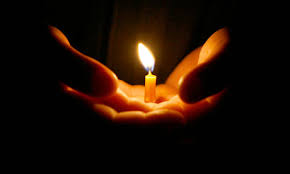 HYMN
Lord Jesus, you ask us to …
For the times we have …			
Lord have mercy.			        LORD HAVE MERCY


Lord Jesus, you ask us to…
For the times we have…
Christ have mercy.		CHRIST HAVE MERCY



Lord Jesus, your way is…
For the times we have…
Lord have mercy.			LORD HAVE MERCY
Opening Prayer












AMEN
We now stand  to welcome God’s word among us.
Praise to you O Christ our Saviour,
word of the Father calling us to life.
Son of God, who leads us to freedom,
glory to you Lord Jesus Christ.
LISTEN
Gospel Reading
Time for us to reflect on our Gospel:
Action or response to the Gospel
In the week ahead let’s…
GOING FORTH
Closing Prayer











THANKS BE TO GOD.